Post-Grant modifications of patent claims
Francis AHNER
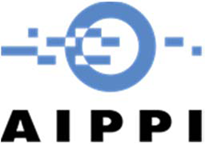 AIPPI - French & German Groups Salons de l’ Aero-Club de France
November 7, 2013
1
POST-GRANT LIMITATION OF A FRENCH PATENTBEFORE FRENCH / EUROPEAN PATENT OFFICES
It has been possible to obtain a centralized limitation by amendment of the claims in all Contracting States where a European patent has been granted, since December 13, 2007 (entry into force of EPC 2000). 

Before August 4, 2008, the only possibility of post-grant limitation of a French patent was provided by art. L.613-27 of French CPI in connection with partial nullification of a French patent.

The patentee has the obligation to present a new claim wording to the French Patent Office, limited in accordance with the decision of the Court. 

The new claim can be rejected by the French Patent Office in case of non-compliance with the partial nullification decision of the Court.
AIPPI - French & German Groups – 
Aero-Club de France  November 7, 2013
Page 2
©2013 Regimbeau
THE LEGAL TEXTS
France (IP Code)

Art L.613-24 introduction of the proceedings 
Art L613-25 judicial sanction 
Art L614-12 Revocation of European patents
Art R613-45 organization of proceedings Rule 96 The publication
EPO (EPC)

Art 105 bis Introduction of the proceedings
Rule 92, 94 The Request
Rule 93 precedence of opposition
Art 138 (2) and (3) partial revocation
AIPPI - French & German Groups - Aero-Club de France
3
©2013 Regimbeau
Limitation proceedings before the INPI (the French Patent Office)in accordance with  Article L.613-24 and L.613-25
Application to French national patents


Application to the French part of European patents

Article 2 (2)  European Patent Convention (EPC): 

"European patents shall, in each of the Contracting States for which they are granted, have the effect of and be subject to the same conditions as a national patent granted by that State, unless this Convention provides otherwise”
AIPPI - French & German Groups - Aero-Club de France
Page 4
©2013 Regimbeau
Limitation proceedings before the INPI (the French Patent Office)in accordance with  Article L.613-24 and L.613-25
The INPI has never expressed the slightest doubt regarding the application of this limitation proceeding to the French part of a European patent, despite any potential difficulties 

CA Paris, 1 July 2011, Teva c. INPI and Eli Lilly: “the reference made in Article L.614-12, to Article 105a of the Munich Convention is illustrative and does not in any way prejudice the jurisdiction of the Director of the INPI”: 
i. Primacy of the opposition proceedings 

E.g.: Termination of proceedings and reimbursement of the fee R.93(2) EPC

ii. Implications of Article L.614-17 CPI, which stipulates that the authentic text in France is that of the patent drafted in the language of the proceedings before the EPO (European Patent Office)

Would the INPI agree to consider restricted claims, drafted in German or English?
AIPPI - French & German Groups - Aero-Club de France
5
©2013 Regimbeau
Limitation proceedings before the INPI (the French Patent Office) in accordance with  Article L.613-24 and L.613-25
iii. Concurrency of two national and centralized limitations.
iv. Checking of a current proceeding by the INPI, Article 105 (a) EPC; possibly by consulting the European Patent Register online 
v. Conversely, no option for the EPO to check a proceeding currently before the INPI
vi. Appraisal of exceptions to patentability Art. 53c) EPC (dosage regimen)
AIPPI - French & German Groups - Aero-Club de France
6
©2013 Regimbeau
INPI statistics
Request on limitations on the French part of European patents (EP/FR) or on national French Patent (FR)
AIPPI - French & German Groups - Aero-Club de France
7
©2013 Regimbeau
INPI statisticsRequest on limitations on the French part of European patents (EP/FR) or on national French Patent (FR)
AIPPI - French & German Groups - Aero-Club de France
8
©2013 Regimbeau
Average duration of the ACCEPTANCE OF LIMITATION
INPI approx. 3 months

EPO approx. 1 year
AIPPI - French & German Groups - Aero-Club de France
Page 9
©2013 Regimbeau
Challenge by Patentee of a decision to refuse the limitation
Outside the judicial process :

	Art L.411-4 IPC: 	Appeal before the Paris Court of Appeal
				 + French Supreme court

As part of a legal proceeding :

	· the trial judge has the jurisdiction to rule on the total/partial nullity of the object of the claim in question;

	· A separate appeal may also be brought before the Paris Court of Appeal
AIPPI - French & German Groups - Aero-Club de France
Page 10
©2013 Regimbeau
CHALLENGE BY A THIRD PARTY OF THE ACCEPTANCE OF LIMITATION
Outside the judicial process: prove the interest in taking legal action


In the event of invalidity or infringement proceedings, the judge will decide whether, following limitation, the extent of the scope  conferred by the patent has been increased (Art L.613-25 d) IPC)


CA Paris, 30 March 2011, Teisseire c. INPI and Routin; Supreme Court, 30 May 2012, Routin v/ Teisseire, assessment of a limitation that would extend the scope of the claim reserved for the invalidity court
AIPPI - French & German Groups - Aero-Club de France
Page 11
©2013 Regimbeau
CHALLENGE BY A THIRD PARTY OF THE ACCEPTANCE OF LIMITATION
CA Paris, 1 July 2011, Teva c. INPI and Eli Lilly, again for failing to prove the interest in taking legal action.

	“[…] is reserved for the knowledge of the patent invalidity judge 	the case in which the alleged limitation of a claim would 	produce its extension[…] the means developed  in appeal 	may effectively be analyzed as an argument for patent 	invalidity opposed in the context of an infringement action […]”.

Inadmissibility of the appeal before the Paris Court of Appeal (1 July 2011, Teva c. Eli Lilly)brought while an invalidity legal action is pending.

“[…] inadmissibility of the appeal insofar as it is asking the court to rule on the validity of claims that are subject to a pending invalidity action before the Paris Tribunal de Grande Instance”
AIPPI - French & German Groups - Aero-Club de France
12
©2013 Regimbeau
WHEN CAN THE  REQUEST BE PRESENTED?
At any time after issue, and until after lapse of the patent

Several times, but pay attention to Art L613-25 in fine

The first time in appeal, article 564 of the CPC 

Paris Court of Appeal, 30 November 2011, ADA c. Emicela : 

	“the request [for partial invalidity only], that seeks only to defend the 	industrial property title on which the infringement action is based, by 	challenging the full annulment of the asserted claims, may not be deemed a 	new request under Article 564 of the Civil Code of Procedure”.


Note : Settlement agreement, deferral and reinstatement of the patent limited under appeal (Paris Court of Appeal, decision dated April 11, 2012)


CA Paris October 30, 2013 Astellas v. Mylan :

	The appeal court is accepted  to stay until the decision of the French Patent 	office about the limitation requested after the nullification of the patent in first 	instance.
AIPPI - French & German Groups - Aero-Club de France
Page 13
©2013 Regimbeau
LIMITATION PROCEDURE (a few special terms and conditions required)
Agreement of the licensee,

Approval of all the co-owners,

Conformity to Article L. 612-6 IPC (clarity and basis of the description), and, especially,

Does the amendment to the claim correspond to a limitation of the patent's scope?
AIPPI - French & German Groups - Aero-Club de France
Page 14
©2013 Regimbeau
INTERPRETATION OF THE CONCEPT OF LIMITATION
Article L.613-24 § 1: limiting the scope of a patent by amending its claim(s)

Interpretation of the term « limitation » in the EPO's review Directives (Part D- Chapter X - §4.3 (a reduction in the scope of the protection conferred by claims)

Be attentive to any limitation of the subject of the claim that could hide an extension of the scope of the right conferred by said claim
AIPPI - French & German Groups - Aero-Club de France
Page 15
©2013 Regimbeau
Example
Granted claim
P ─  copolymère   ─ P

with P= polar terminal groups
And Molar % of  P < 10 %

Description  
P are polar terminal groups, in particular alcoholic and/or carboxylic groups, and more particularly alcoholic groups.
AIPPI - French & German Groups - Aero-Club de France
Page 16
©2013 Regimbeau
Example
Limited claim

P─  copolymère   ─ P

With molar % of alcoholic groups < 10 %
AIPPI - French & German Groups - Aero-Club de France
Page 17
©2013 Regimbeau
Example
Presumed patent infringement

8 % alcoholic groups (-OH)
7 % carboxylic group (-CO-OH)
AIPPI - French & German Groups - Aero-Club de France
18
©2013 Regimbeau
Example
AIPPI - French & German Groups - Aero-Club de France
19
©2013 Regimbeau
Limitation based solely on the descriptive elements
SYNGENTA case
Supreme Court of 19 March 2013
	It needs to be established whether the subject of the amended claim was 	disclosed directly and unambiguously in the patent description. 

2nde Court of Appeal dated October 25, 2013
Limitation found word for word 
Review of patentability or sufficiency of disclosure unrelated to the limitation proceedings; 
Therefore exclusive of any extension of acts of infringement and violation of third-party rights. 

BOEHRINGER INGELHEIM Telmisartan case, CA Paris September 11, 2013
Link to issues concerning the definition of products to be protected by a SPC (Supplementary Protection Certificate) – identify the ECJ (European Court of Justice) ruling that defines the concept of products covered by the basic patent, i.e. a product mentioned explicitly in the wording of the claims. 

Limitation taken in the description approved by the INPI and validated by the Paris TGI, on 11 July 2013 (Phitech case)

Limitation taken in the description approved by the EPO and validated by the Paris TGI, on 20 September 2013 (Koninklijke Philips Electronics NV)
AIPPI - French & German Groups - Aero-Club de France
Page 20
©2013 Regimbeau
A few special cases that have not yet been fully decided
Limitation of the claim by the introduction of a characteristic that leads to the exclusion from patentability (Article L.611-16)

Possibility of : 
correcting any clear errors, EPO review Directives, Part D-Chapter X); 
deleting a characteristic in a dependant claim 
changing the claim category
combining an independent claim with only a part of a dependant sub-claim

Research report or documentary opinion to be reconsidered, in the event that the research has not covered a characteristic "framed" in the description


Problem of introducing a disclaimer insofar as Article L.612-6 stipulates that claims shall be based on the description (Decision TGI Toulouse March 17, 2011 Vincience case)
AIPPI - French & German Groups - Aero-Club de France
Page 21
©2013 Regimbeau
A few special cases that have not yet been fully decided
Limitation of a divisional application that leads to a situation involving double protection but considered inadmissible means as the prohibition of the double protection is not deemed grounds for invalidity under Art. 138 CBE (Paris TGI, March 15, 2013)

The addition of a characteristic could be considered as a limitation, but the deletion of another existing characteristic would necessarily lead to an extension (Paris TGI, January 24, 2013).

Limitation to disregard grounds for insufficiency of disclosure
AIPPI - French & German Groups - Aero-Club de France
22
©2013 Regimbeau
Right to intervene on behalf of third parties  (Observations)
Before the INPI :
The INPI does not publish the filing of the limitation application, but a voluntary registration is possible (Paris TGI, 21 October 2011, Ateliers LR Etanco c. SFS Intec)
Third parties informed via notification of the limitation request by the patentee, or legal action brought against a suspected infringer, 
Observations taken into account and transmitted to the patentee.

Before the EPO : 
Information immediately put on the Register; 
Acceptable: « patentability observations » of Art 115 EPC shall be interpreted widely including aspects related to Art. 84 and 123(2) EPC (Directive before the EPO: part D – Chapter X-5 §4.5 )

Before the Appeal Court :
Inadmissible third parties to intervene in an action brought before the Paris Court of Appeal by the patentee against a decision to refuse the limitation (Actavis v. Boehringer CA Paris September 11, 2013)
AIPPI - French & German Groups - Aero-Club de France
Page 23
©2013 Regimbeau
CONSEQUENCES
Limitation under a legal action: in principle stay of proceedings

Order of 9 July 2010, Routin c. Teisseire, stay of proceedings (with the parties' approval) during review of the action brought before the Court of Appeal.
Paris Court of Appeal, 21 October 2010, Ateliers LR Etanco c. SFS Intec: the decision taken by the Executive Director of the Institut National de la Propriété Industrielle will govern the outcome of these proceedings insofar as the limited patent shall henceforth be deemed the subject of the action seeking invalidity.
Order issued by the Paris Court of Appeal, 19 January 2012, Trikon c. Alcatel Vacuum: the decision by the INPI will influence the throughput before the court, which is hearing an appeal to overturn the above-mentioned ruling, insofar as the limitation application brought before the INPI proposes to amend the disputed patent. 
Paris TGI, 7 April 2009, Georgia-Pacific c. Delipapier: when the FR part of an EP patent is subject to an infringement action, limitation proceedings brought before the EPO lead to a stay in proceedings until the EPO's decision.
…/…
AIPPI - French & German Groups - Aero-Club de France
Page 24
©2013 Regimbeau
CONSEQUENCES
…/…
Toulouse TGI, 17 March 2011, Vincience c. Institut Européen de Biologie Cellulaire: the validity of the limitation of an EP patent by means of a disclaimer is assessed with regard to the latest EPO case law; in this case, the subject of the disclaimer is disclosed in the application, there is no infringement of Art. 123(2) and the subject of the patent is not extended: the limitation is valid.

Retroactive nature of the limitation on the date of filing the patent application,

No effect on the seizure for counterfeiting
Lyon Court of Appeal, 13 July 2011, Lapierre, Lesage c. Décathlon, Promiles : the limitation (filed after the appeal) has a retroactive effect, it is the limited patent that is deemed the subject of the action seeking invalidity. However, the limitation has no effect on the enforceability of the seizure for counterfeiting brought before the first instance.
…/…
AIPPI - French & German Groups - Aero-Club de France
Page 25
©2013 Regimbeau
CONSEQUENCES
…/…
Publication that makes the limitation effective: 
in France publication in the French National Patents Register (Registre National des Brevets), 
in Europe publication in the European Patent Journal (Bulletin Européen des Brevets) with republication of an amended leaflet : B3
Article L.613-25
new grounds for invalidity
possible limitation currently under judicial review
AIPPI - French & German Groups - Aero-Club de France
Page 26
©2013 Regimbeau
EXAMPLE OF A LIMITATION ACCEPTED BY THE EPO
EP 984 957 B1, Esomeprazole case
Granted Claims : 
Claim 1.The magnesium salt of S-omeprazole trihydrate .
Claim 9. A pharmaceutical composition comprising the magnesium salt of S-omeprazole trihydrate according to any of claims 1-4 as active ingredient in association with a pharmaceutically acceptable carrier and optionally other therapeutic ingredients.
Description : Page 4, lines 33 and 34 : “Examples of such active ingredients include, but are not limited to anti-bacterial compounds, non-steroidal anti-inflammatory agents, antacid agents, alginates and prokinetic agents.”
AIPPI - French & German Groups - Aero-Club de France
Page 27
©2013 Regimbeau
EXAMPLE OF A LIMITATION ACCEPTED BY THE EPO
EP 984 957 B3
Limited claims :
The magnesium salt of S-omeprazole trihydrate. 
[…]
9. A pharmaceutical composition comprising the magnesium salt of S-omeprazole trihydrate according to any of claims 1-4 and a non-steroidal anti-inflammatory agent as active ingredients in association with a pharmaceuticall acceptable carrier.”
Amended description : 
Additional paragraph [25] : 
“According to another aspect of the invention there is provided a pharmaceutical composition comprising the magnesium salt of S-omeprazole trihydrate and a non-steroidal anti-inflammatory agent as active ingredients in association with a pharmaceutically acceptable carrier.”
AIPPI - French & German Groups - Aero-Club de France
Page 28
©2013 Regimbeau
EXAMPLE OF A LIMITATION ACCEPTED BY THE EPO
CENTRAL LIMITATION BEFORE EPO

Limitation request : May 8, 2012
Mention of the decision to limit published on September 18, 2013
CCP filing date : August 1, 2012 
CCP FR 12C0046 for “Association of magnesium salt of S-omeprazole trihydrate with acetylsalicylic acid”.

In this way, the UK High Court of Justice raised among others the following questions to the ECJ Actavis v. Boehringer, September 23, 2013.
AIPPI - French & German Groups - Aero-Club de France
Page 29
©2013 Regimbeau
Questions to be referred to the ECJ
The patent could be amended so as to include such a product combination claim ?

Can a patent that has been amended after the grant of the patent and either (i) before and/or (ii) after grant of the SPC be relied upon as the « basic patent in force » ?

Is it necessary to consider whether the combination of active ingredients A and B is a distinct and separate invention from that of A alone ?

Does the SPC regulation prevent the competent industrial property office to enable  
(a) suspension of the prosecution of SPC...in order to allow the applicant to apply for amendement of the patent
(b) recommencement at a later date once the amendement has been granted
Deadline ?
6 months from the date which valid MA, or
Or 6 months of the date of which the request for amending the patent.
AIPPI - French & German Groups - Aero-Club de France
Page 30
©2013 Regimbeau
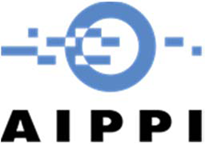 Thank you for your attention !
AIPPI - French & German Groups - Aero-Club de France
Page 31
©2013 Regimbeau